Tēvu pieredze ar neizārstējami slimu bērnu paliatīvajā aprūpē
J.Zuitiņš, 
Prof. Dr. psych. A.Pipere, 
Doc. Dr. med. V.Sudraba
Prezentācijas mērķis:
Iepazīstināt ar pētījuma ietvaros veiktās kvalitatīvas datu analīzes (IFA) metodoloģiskajiem pamatprincipiem, kā ilustrāciju izmantojot vienas intervijas analīzes procesu.
Pētījuma uzstādījums:
Pētījuma stratēģija – Kvalitatīvs pētījums
Pētījuma dizains – Fenomenoloģija
Pētījuma pieeja/datu analīzes metode – Interpretatīvā fenomenoloģiskā analīze (IFA)
Pētījuma pamatjautājums: Kā tēvi apraksta savu pieredzi ar neizārstējami slimu bērnu paliatīvajā aprūpē?
Interpretatīvā fenomenoloģiskā analīze
Datu vākšana
Datu vākšanas pamatprincips fenomenoloģiskā pētījuma dizainos ir minimāla struktūra un maksimāls dziļums. 

Datu vākšanai IFA priekšroka tiek dota bagātīgam tekstuālam materiālam, kuru var rast atvērtās, dziļās intervijās.
Interpretatīvā fenomenoloģiskā analīze
Transkripts

IFA mērķis ir analizēt dalībnieka vēstītā satura jēgu. 
Transkriptu ieteicams veikt pašam pētniekam. Tas ļauj dziļāk iepazīt dalībnieka teikto un nepalaist garām būtiskas nianses.
Datorrakstā izveidotā transkripta lapa tika sadalīta trīs kolonnās, transkripta tekstu ievietojot vidējā kolonnā, bet malējās atstājot sākotnējiem komentāriem un tēmām.
Interpretatīvā fenomenoloģiskā analīzeTranskripta fragments (paraugs)
Interpretatīvā fenomenoloģiskā analīze
Pētījuma izmantotie datu analīzes soļi


Lasīšana un pārlasīšana;
Sākotnējie pieraksti; aprakstošie, lingvistiskie un konceptuālie komentāri;
«Iznirstošo» tēmu attīstība;
Tēmu kopas;
Nākamā dalībnieka iesaistīšana;
Vienojošās tēmas starp dalībniekiem.

Smith et al., 2009
Lasīšana un pārlasīšana
Šī soļa mērķis ir iegremdēties oriģinālajos datos, pievēršoties pētījuma dalībniekam. 
Pētnieks sāk procesu ar rakstisku pašrefleksiju, kas ļauj apzināties un raksturot savus aizspriedumus un pieņēmumus, lai varētu distancēties no tiem, neietekmējot pētījuma datus. 
Pētnieks distancējas no savas iepriekšējās pieredzes, lai ar svaigu skatījumu pievērstos pētāmai parādībai.
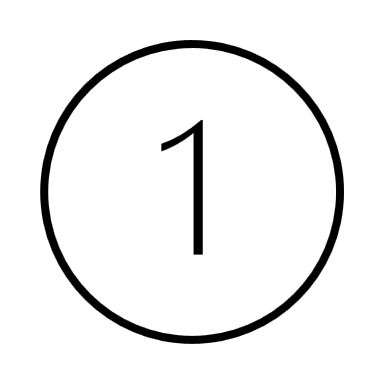 Sākotnējie pieraksti (aprakstošie komentāri)
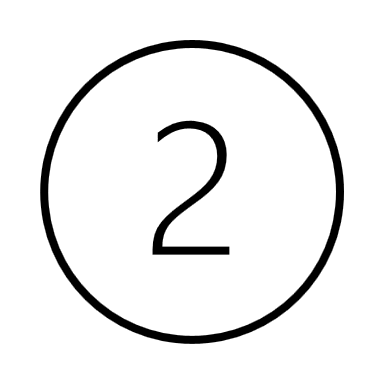 Sākotnējie pieraksti (lingvistiskie komentāri)
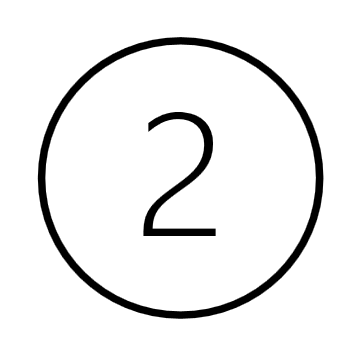 Sākotnējie pieraksti (konceptuālie komentāri)
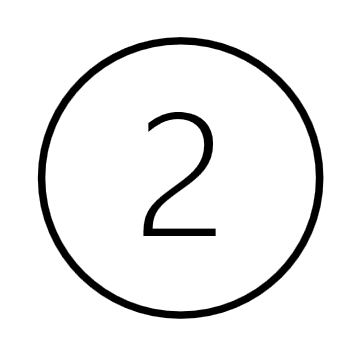 «Iznirstošo» tēmu attīstība
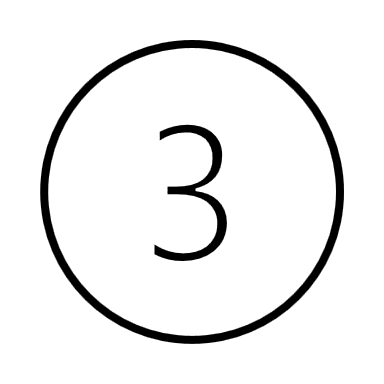 «Iznirstošo» tēmu attīstība (ilustrācija)
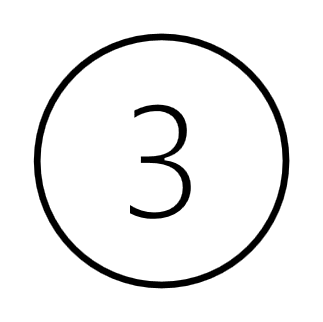 Tēmu kopas
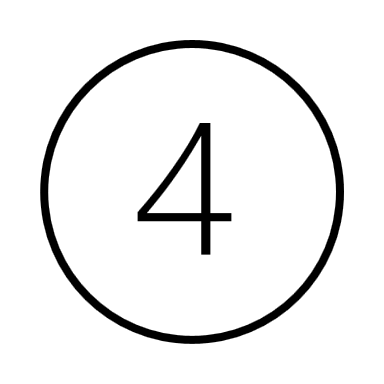 Nākamā dalībnieka iesaistīšana
Fenomenoloģiskā pētījuma izlasē iesaka iesaistīt vismaz sešus pētījuma dalībniekus (Morse, 1994). 
Intervijas ar diviem līdz 10 cilvēkiem varētu nodrošināt datu piesātinātību (Boyd, 2001). 
Citi autori iesaka intervijas ar pieciem līdz 25 indivīdiem, kuriem ir pētāmās parādības pieredze (Polkinghorne, 1989). 
IFA pētījumu izlase parasti ir neliela, literatūrā var atrast pētījumus pat ar vienu dalībnieku (Smith & Eatough, 2006), bet ir arī pētījumi, kuros iesaistīti pat 64 dalībnieki (Cater & Coleman, 2006).
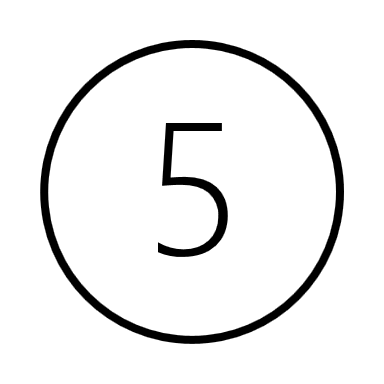 Vienojošās tēmas starp dalībniekiem
Šajā posmā tiek veidota tabula ar tēmu kartēm un meklēts, kā tās iekļaujas un papildina viena otru. Tabulā tiek atzīmēts gan konkrētā dalībnieka tēmu karte, gan transkripta lapaspuse un rinda, kura ilustrē doto tēmu. 

Šobrīd notiek sistemātiskas tēmu tabulas izstrāde, vizuāli atspoguļojot apakštēmu un galveno tēmu struktūru.
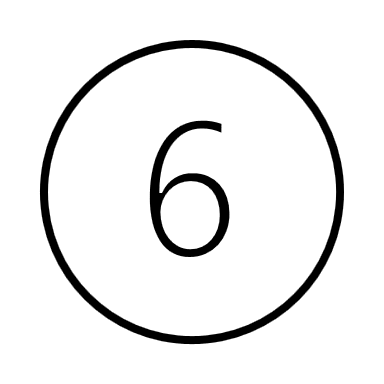 Secinājumi
Veicot IFA soļus, aprakstot tos un iesaistoties refleksijā, varu secināt, ka šī kvalitatīvā datu analīzes pieeja/metode nav tikai tehniska darbība. Tā prasa īpašu pētnieka pozīciju, veidojot sadarbību ar pētījuma dalībniekiem, kā arī pētnieka fenomenoloģisku orientāciju saistībā ar dalībnieka centieniem atklāt savas dzīvās pieredzes jēgu. 

Tēvu pieredzes ar neizārstējami slimu bērnu pētījuma turpinājumā tiek veidots datu apraksts atbilstoši IFA datu aprakstīšanas prasībām, ilustrējot tēmas ar konkrētiem pētījuma dalībnieku izteikumiem no interviju transkriptiem.
Paldies par uzmanību!